Genetics in Paediatric Surgery
Niveditha Shama V
15.04.2023
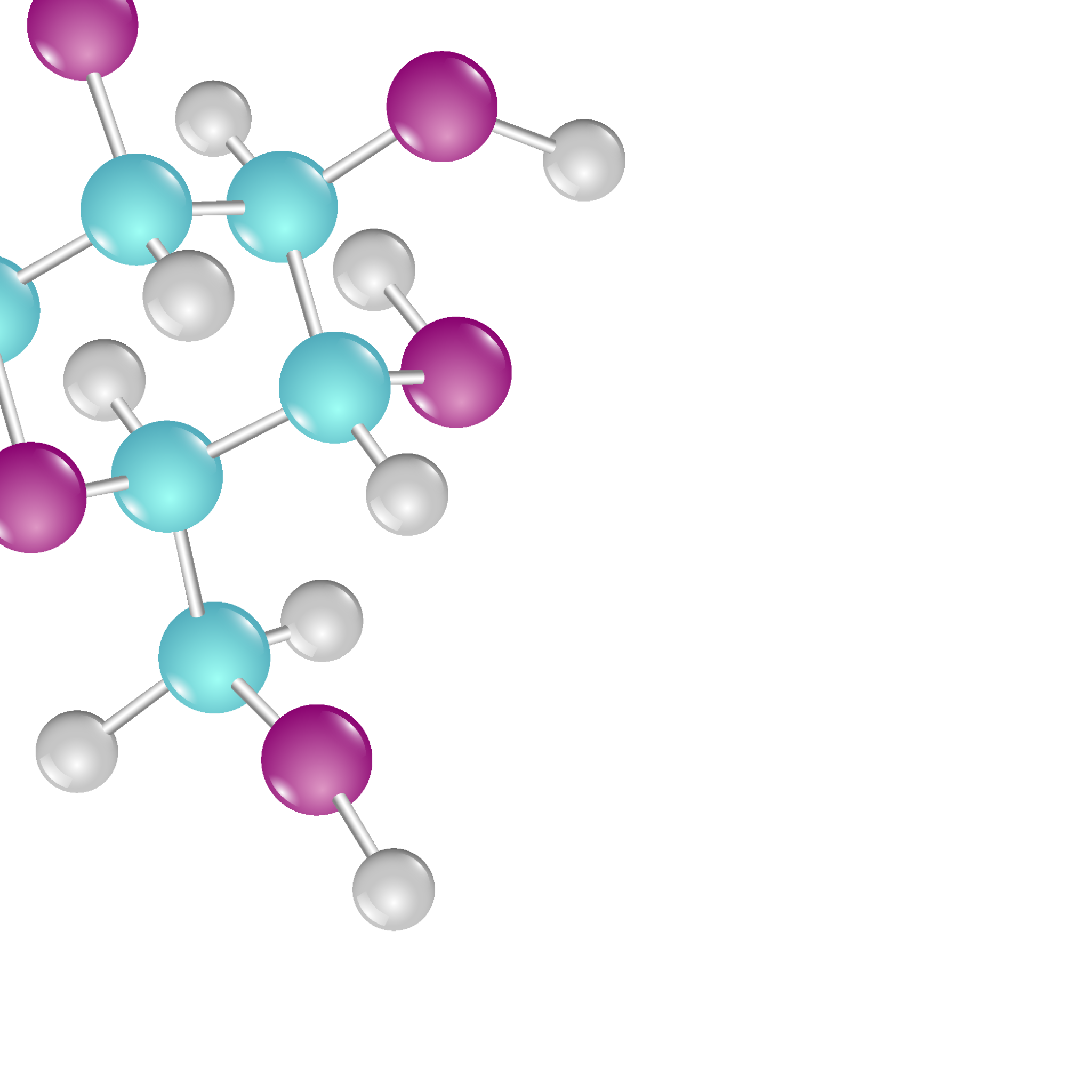 Overview
Definitions
Classification of genetic disorders
Associations with surgical conditions
Evaluation/workup
Prevention
Specific common conditions
Definitions
Genes
Specific sequences of bases that encode instructions for how to make proteins
Genome
Total composition of genetic material within a cell
Chromosome
Large units of genome
Physically separate molecules 
23 pairs of chromosomes
22 autosomes (numbered 1 through 22)
One pair of sex chromosomes (XX or XY)
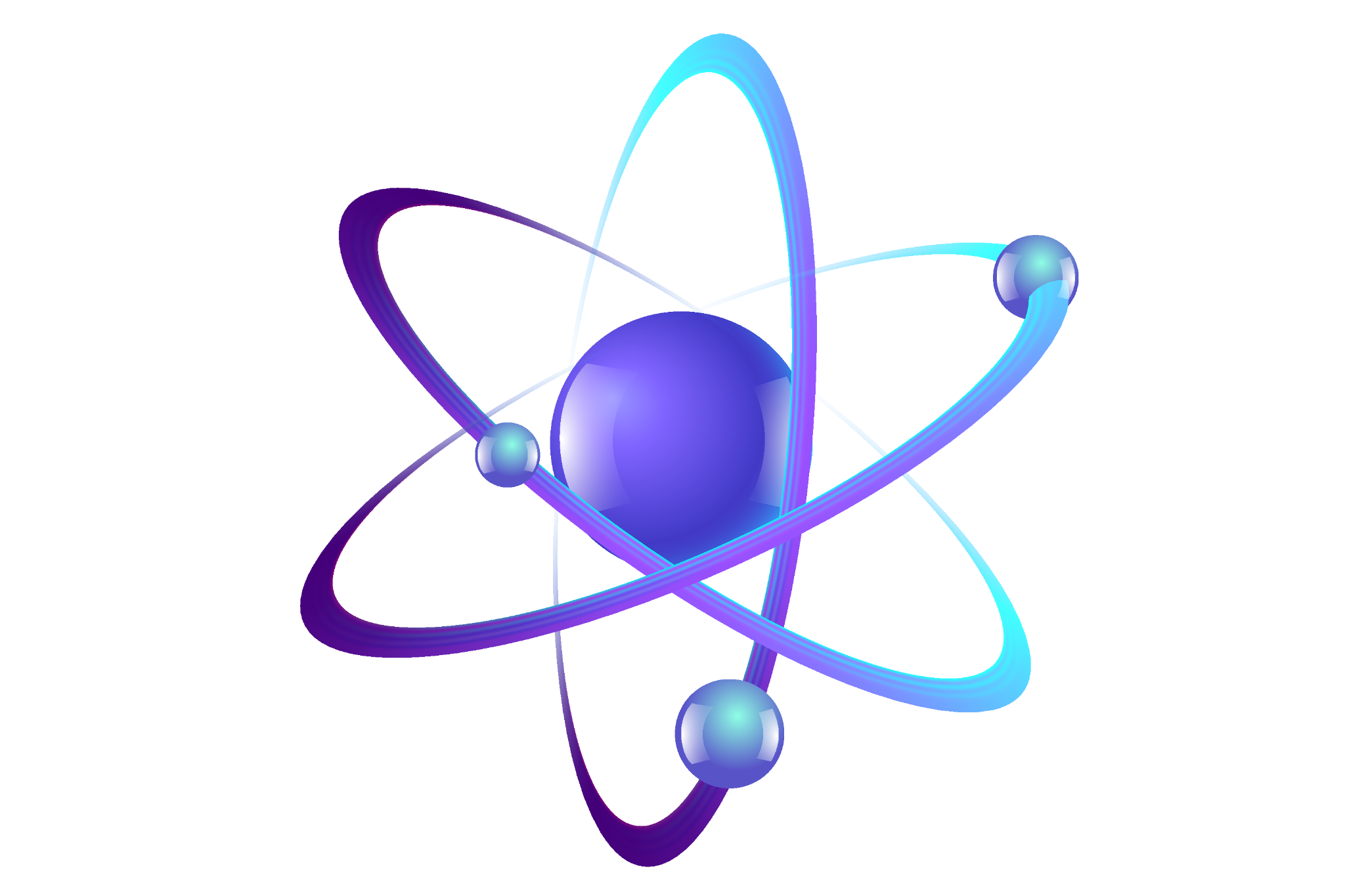 Types of Genetic disorders
Single gene disorders
Chromosomal disorders
01
03
Genomic disorders
Multifactorial conditions
02
04
Alterations in the genome
Deletions
Duplications
Inversions
Chromosomal rearrangements
Ex: DiGeorge syndrome
Single gene determines phenotype
Variable expressibility
Ex: SCA, CF
SINGLE GENE DISORDERS
GENOMIC DISORDERS
Cummulative genetic changes and environmental changes
Ex: Spina bifida, cleft palate
Whole chromosome / parts of the chromosome are affected
Ex: Down syndrome
CHROMOSOMAL DISORDERS
MULTIFACTORIAL DISORDERS
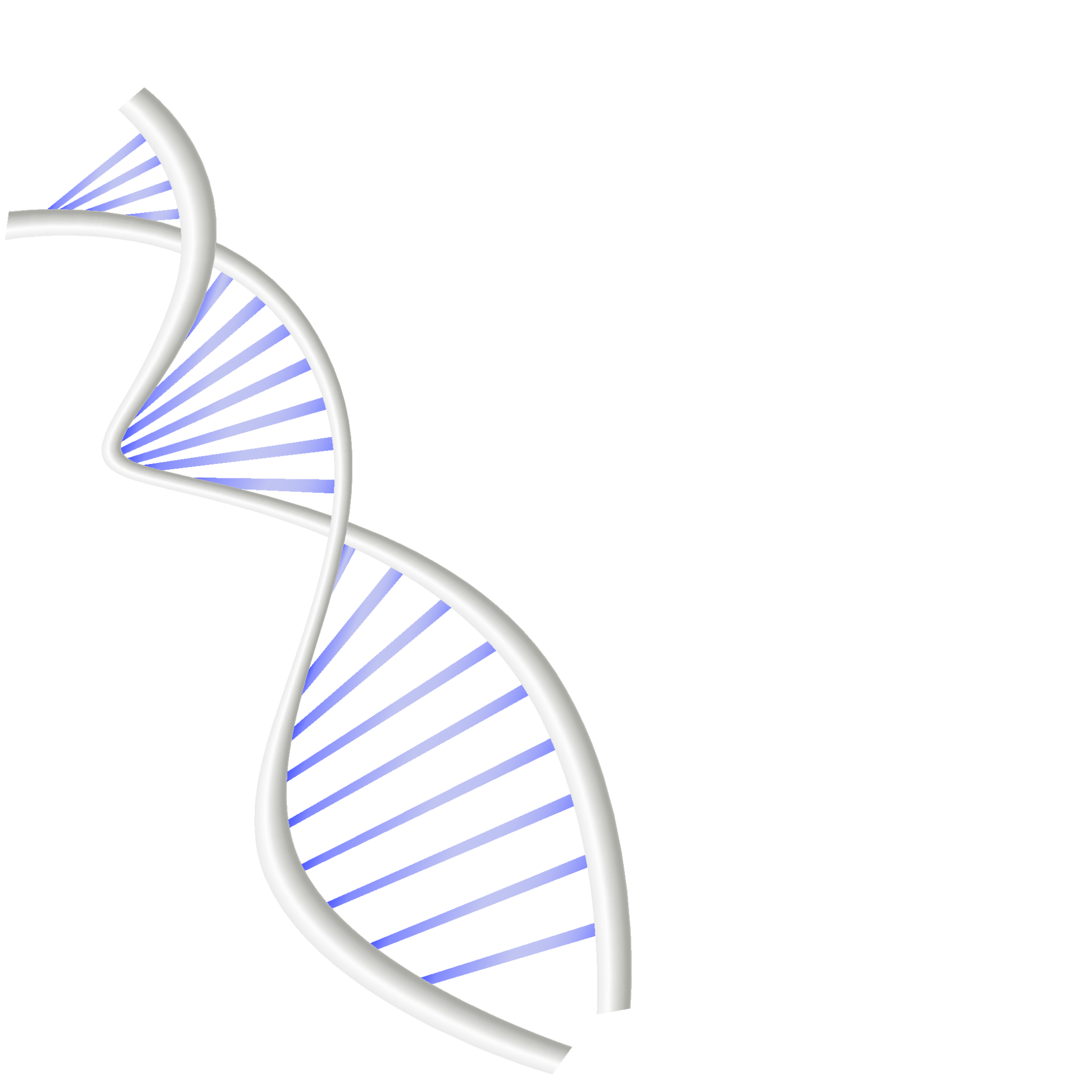 Mutations
Changes in the DNA sequence of single genes
Misspelt genes
Deletions
Duplications / insertions
Disabled
Polymorphisms – natural variations – no adverse effects
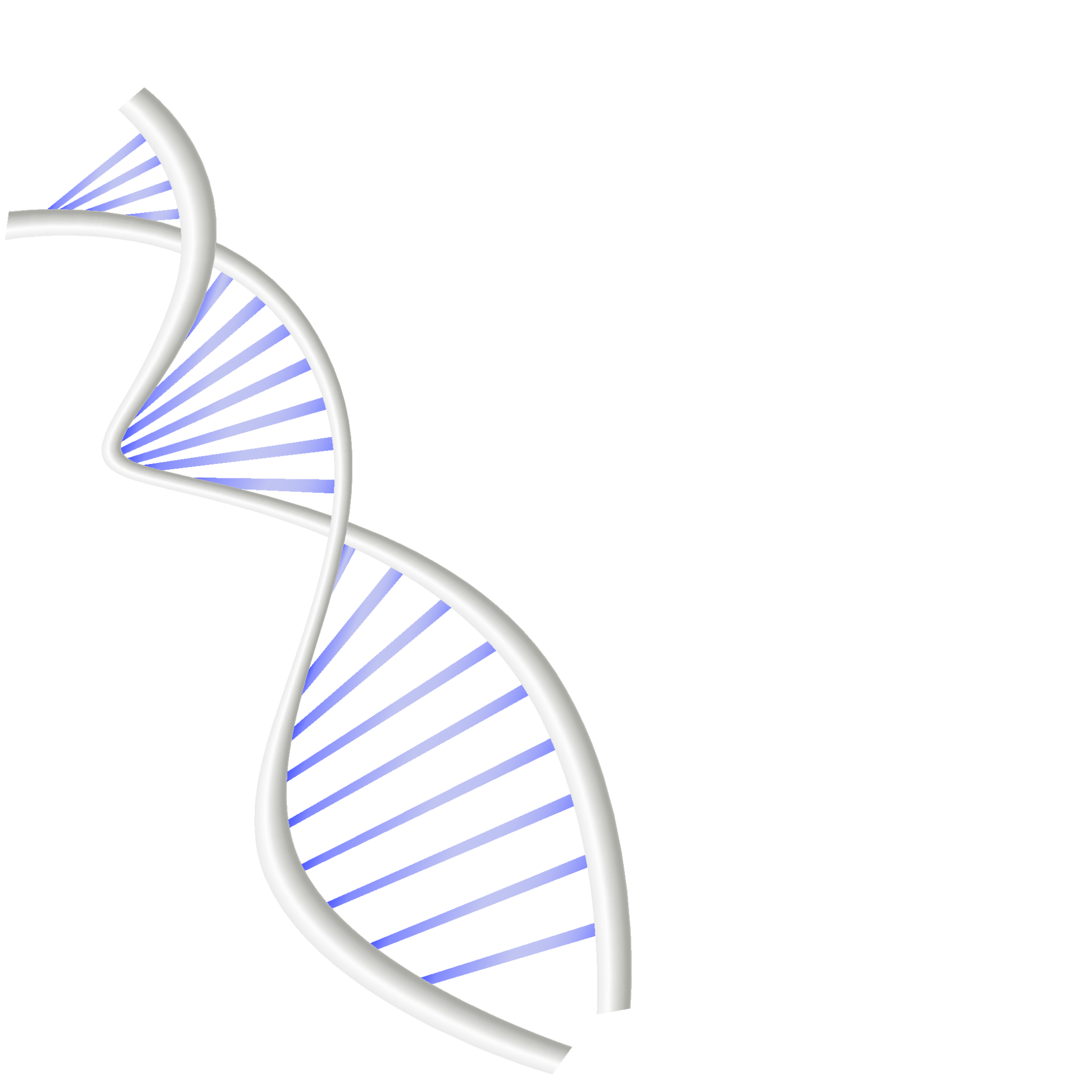 Chromosomal mutations
Aneuploidy – Abnormal number of chromosomes 
Deletions
Duplications
Insertions
Inversions
Translocations
Laws of Inheritance
AUTOSOMAL DOMINANT
1
X-LINKED RECESSIVE
4
AUTOSOMAL RECESSIVE
2
X-LINKED DOMINANT
5
MITOCHONDRIAL
3
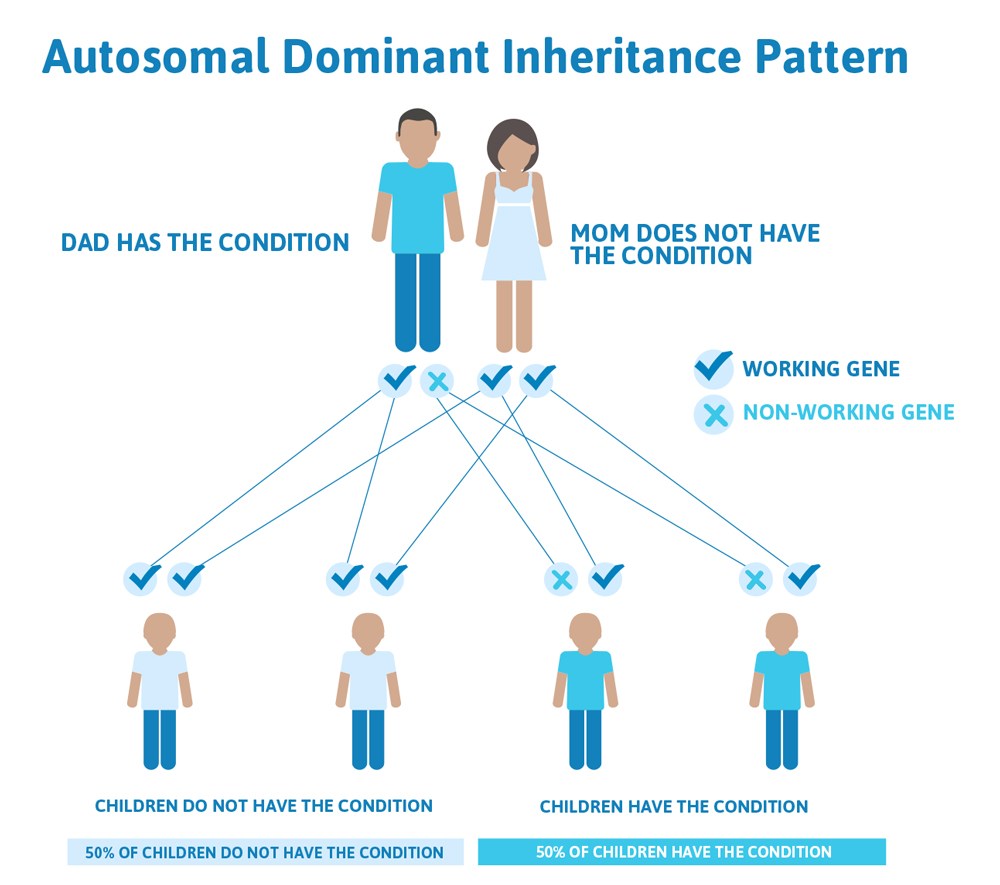 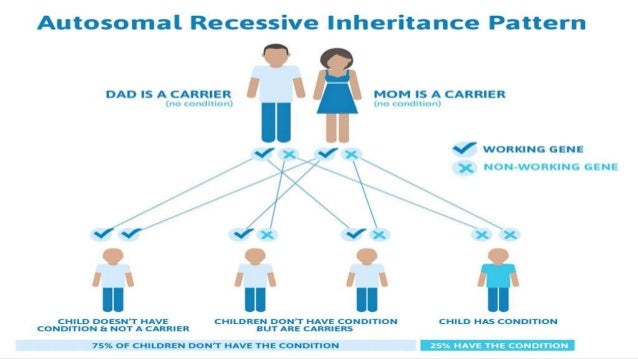 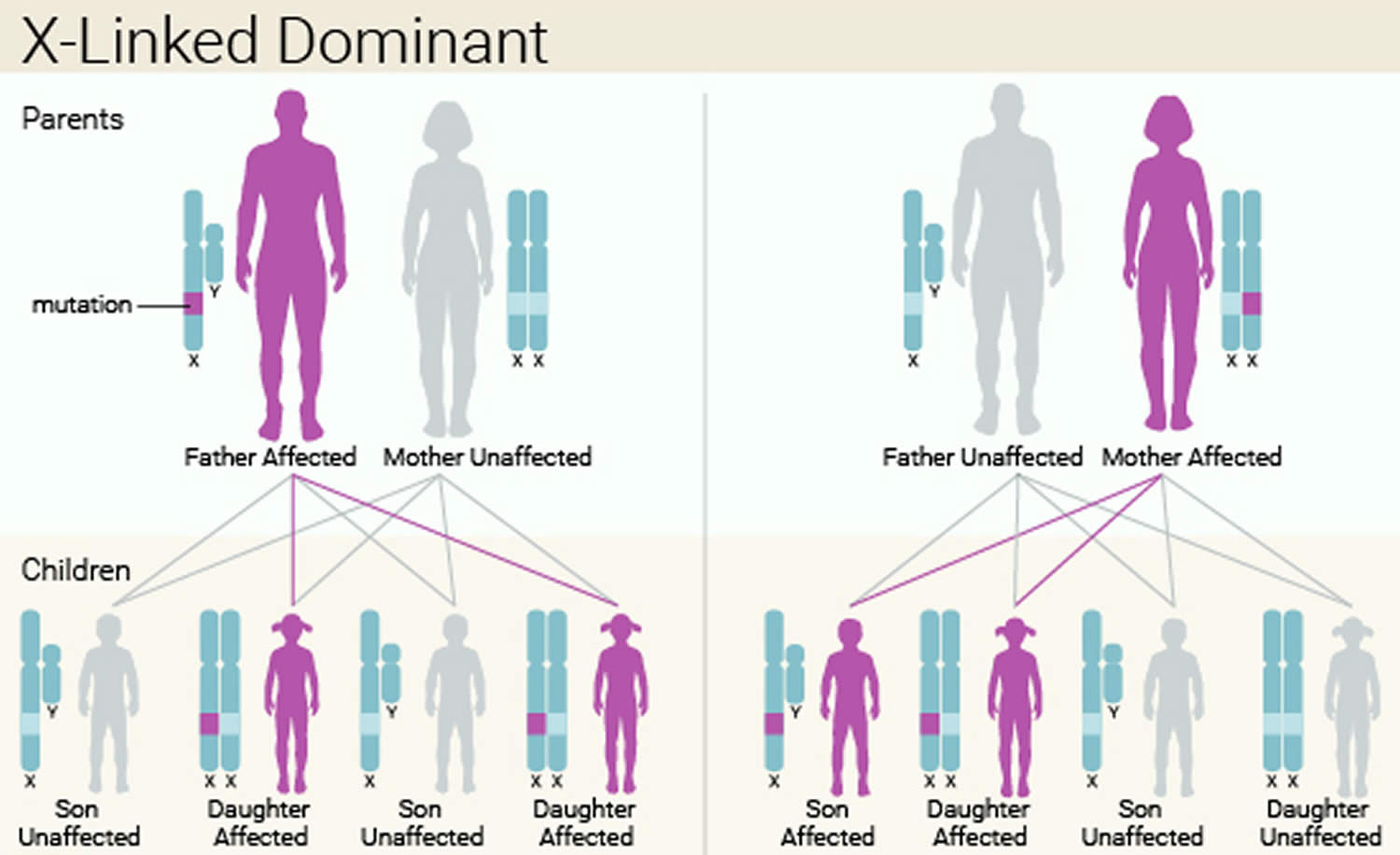 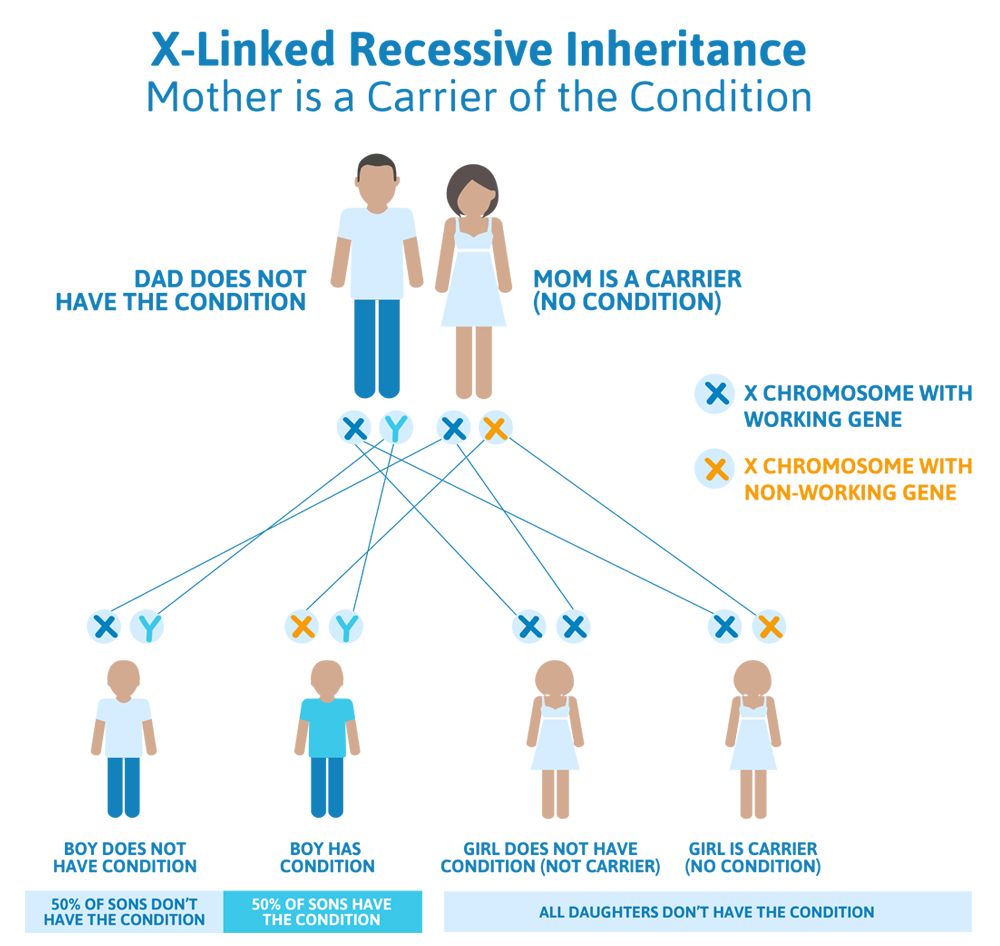 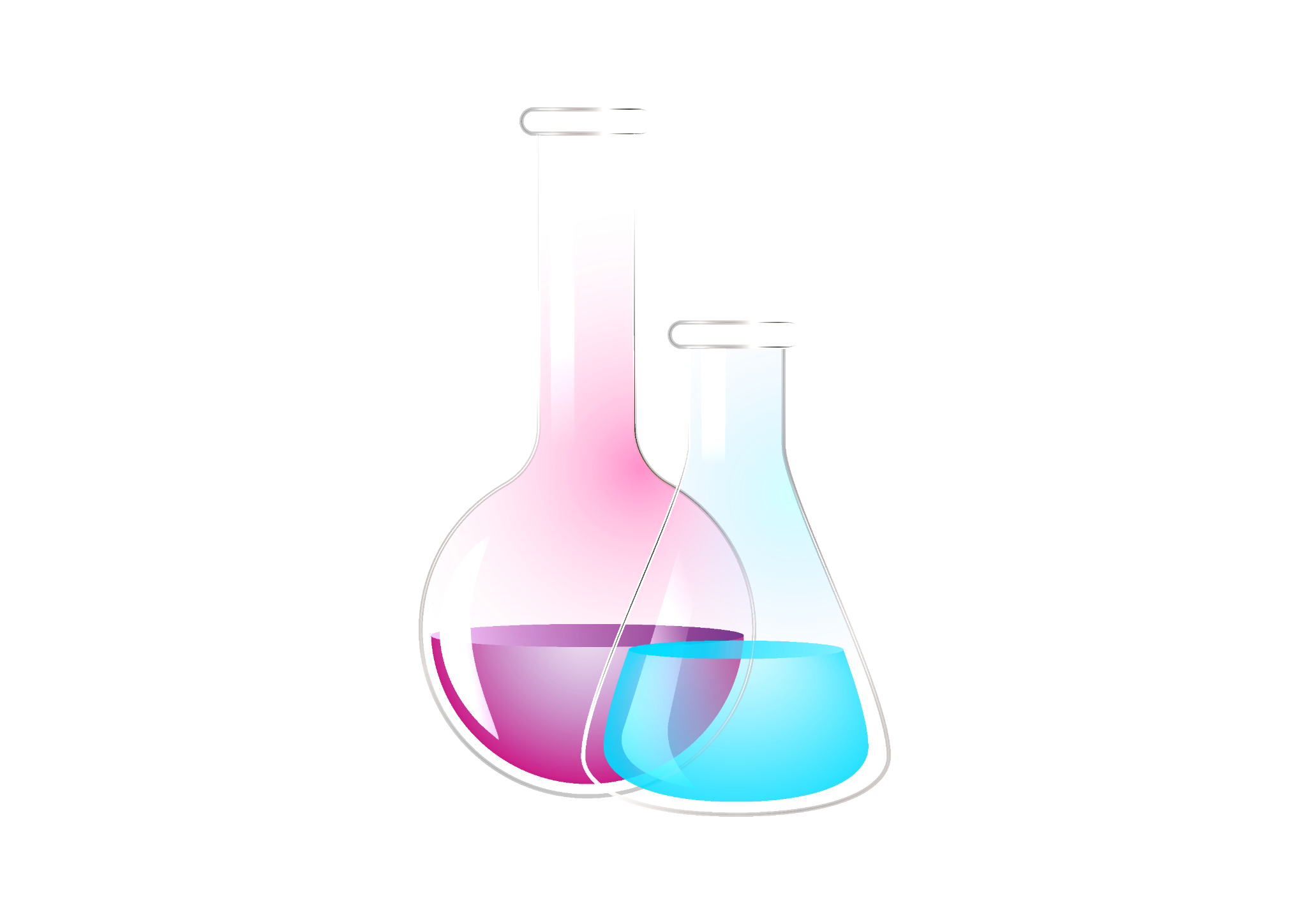 Why genetics in surgery
CVS and amniocentesis – to screen for diseases in the foetus
DIAGNOSIS
Eg: Cystic fibrosis and meconium ileus, FAP and other tumors
ASSOCIATED CONDITIONS/ORGANS
Malignant hyperthermia and muscular dystrophies
ANAESTHETIC CONSIDERATIONS
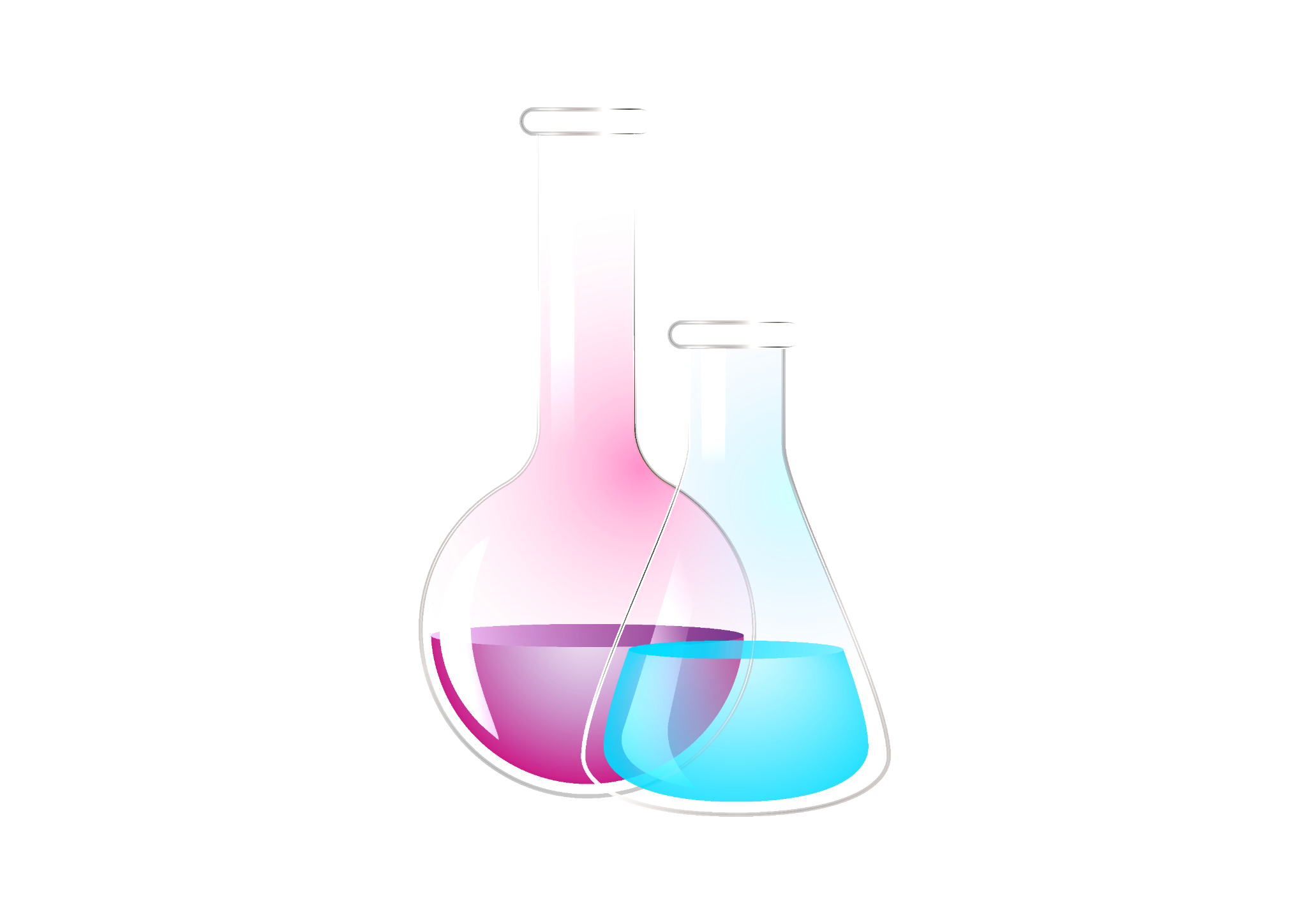 Why genetics in surgery
Ehler Danlos syndrome, Field effects of mutations
SURGICAL IMPLICATIONS
COUNSELLING/THERAPEUTICS
Give risk estimates for the next pregnancy and screening
Mutation can be targeted for therapy
Preconceptional Folate for spinal dysraphism
Limit teratogens
Common surgical disorders with genetic links
FOREGUT
MIDGUT
02
01
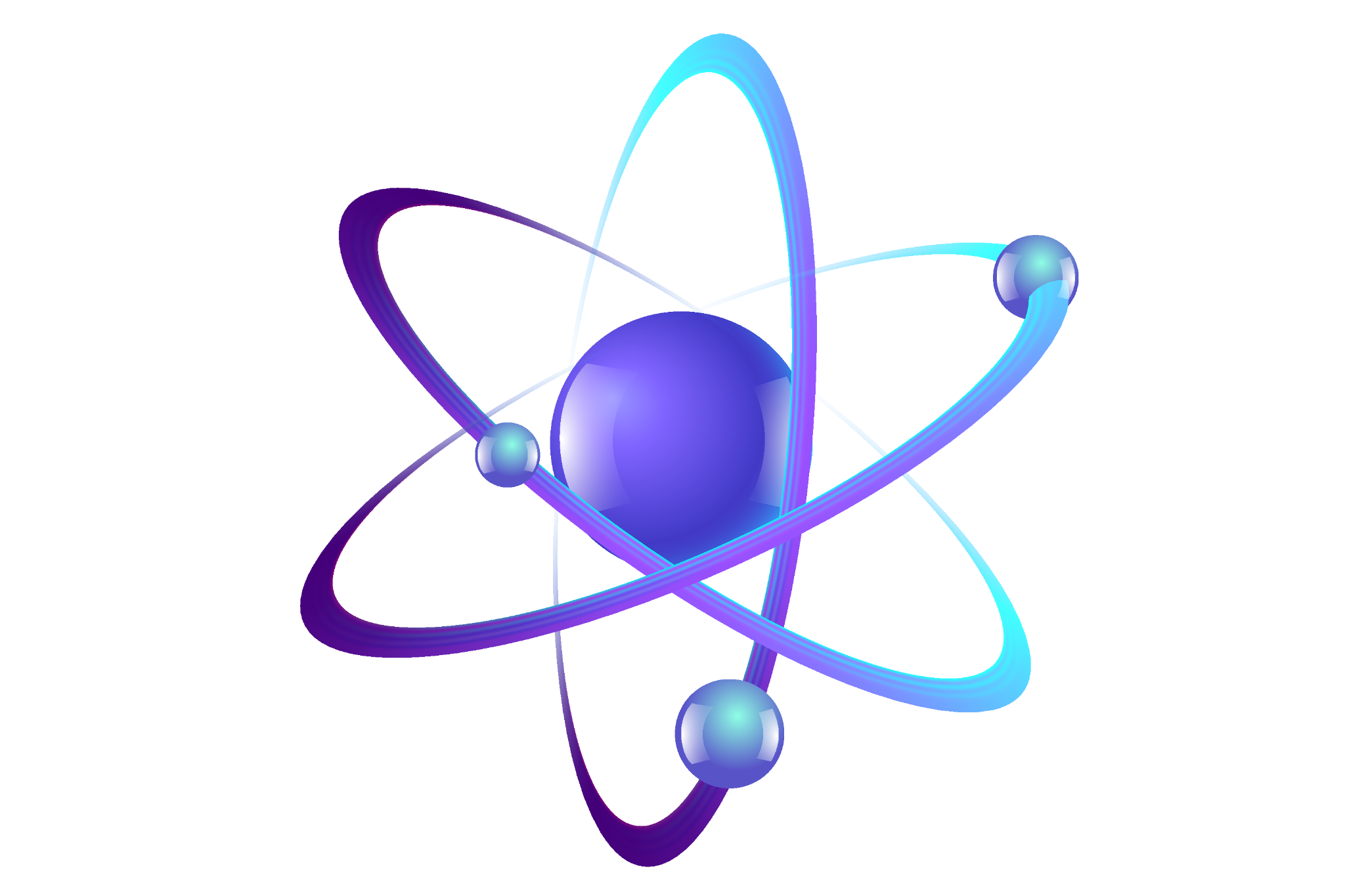 Oesophageal atresia, CCAM, CDH, Lobar anomalies
Liver lesions, Pancreatic anomalies, Small bowel disorders
MISCELLANEOUS
HINDGUT
03
04
ARM, Cloaca, UGS, Motility disorders
Abdominal wall defects, cardiac conditions, neurological disorders, DSD and malignancies
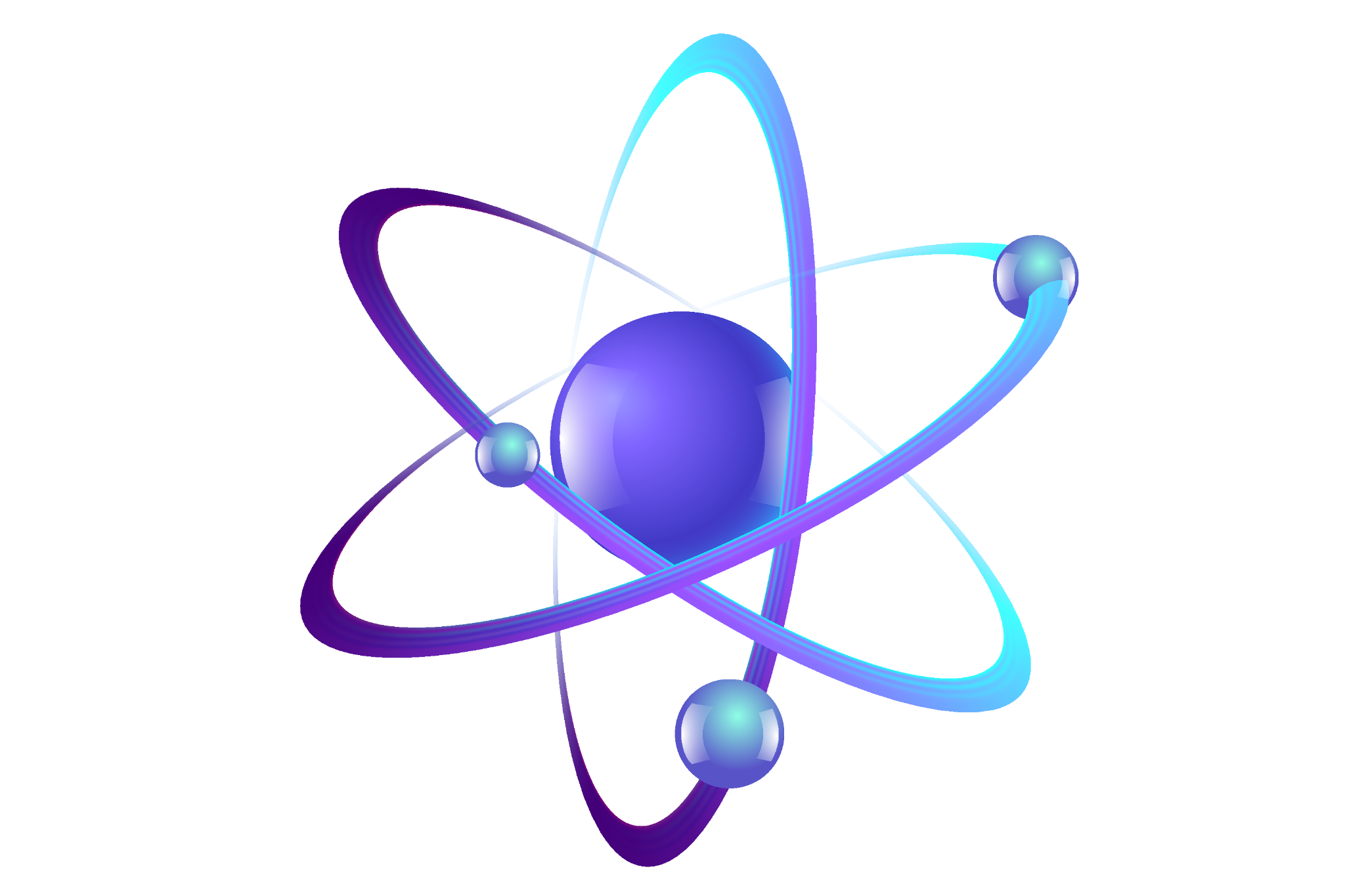 Evaluation
CLINICAL
Dysmorphic facies
Neurocutaneous markers
For counselling
Literature
Planning the future
Sibling screening
Growth assessement
Neurological function
Legal implications
HISTORY
Pedigree chart
ALLIED SPECIALITIES
LABS & IMAGING
Associated abnormalities
Abdominal Wall defects
BWS, Omphalocele and gastroschisis
01
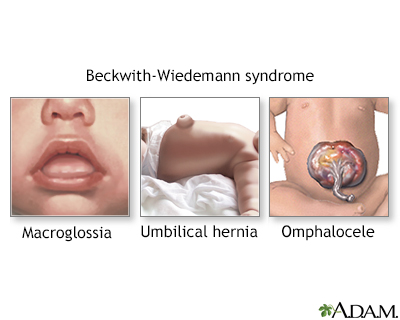 02
Inheritance - AD
03
Risk of malignancy – Hepatoblastoma and Wilms’ tumor
04
Genetic testing and preconceptional counselling
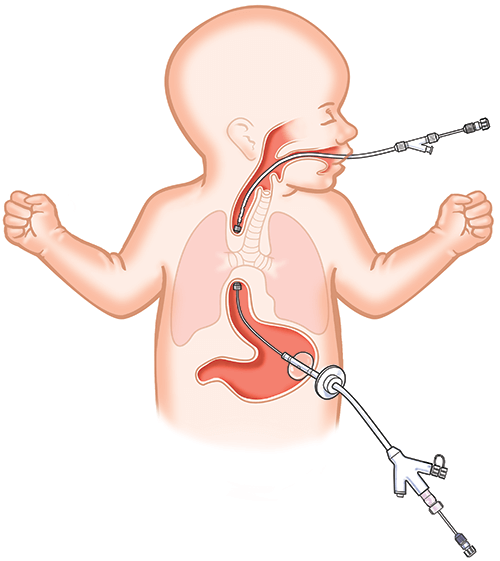 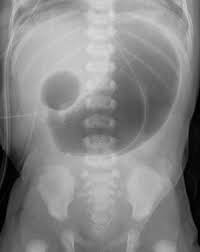 Intestinal Atresias
EA – VACTERL association
01
02
Duodenal atresia – Down syndrome
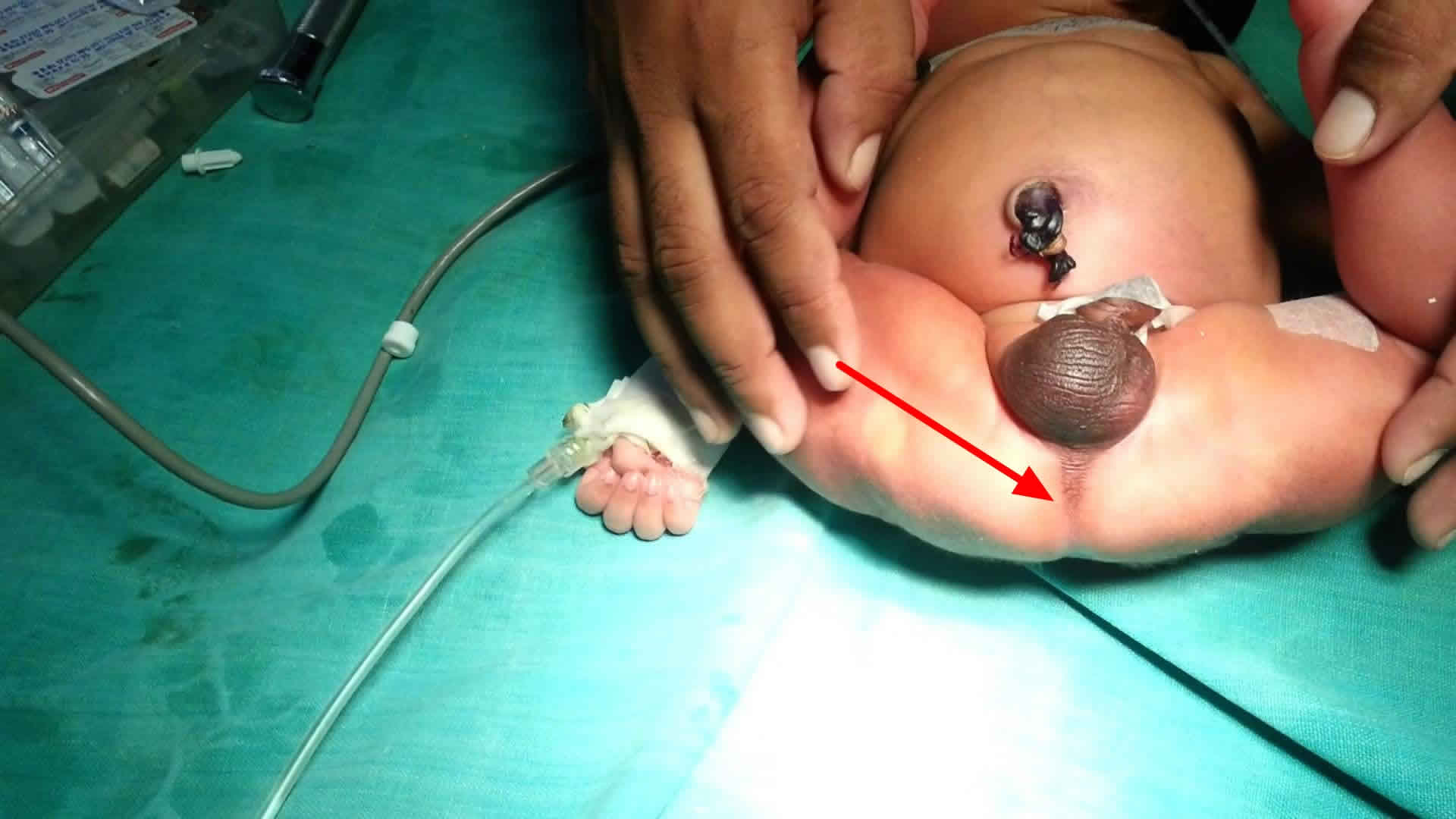 03
Anal atresia - VACTERL
04
Biliary atresia – Alagille syndrome
05
Meckel diverticulum – Rarely familial
Respiratory System
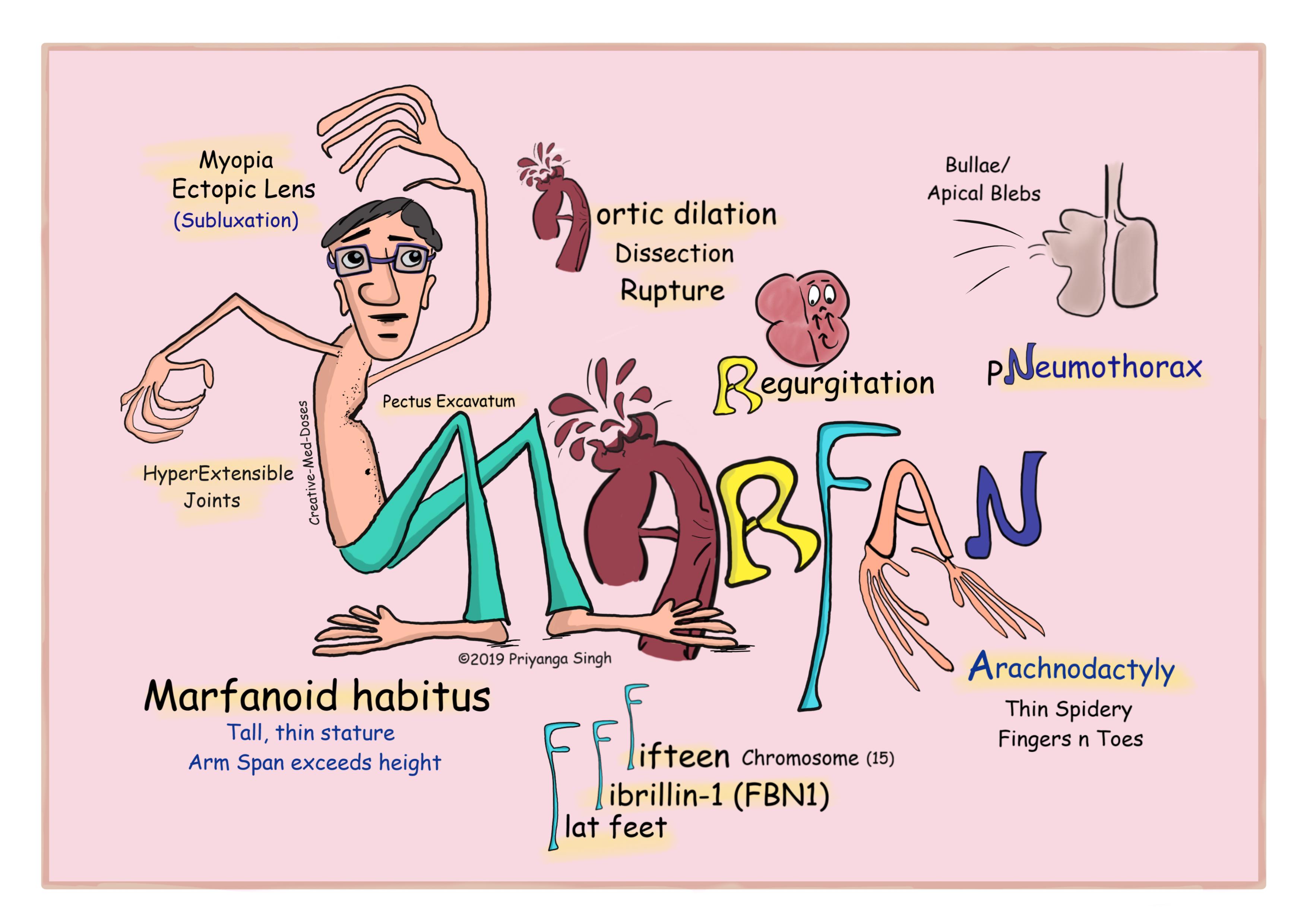 Cystic fibrosis – pancreatitis, meconium ileus
01
02
Marfans syndrome – spontaneous pneumothorax, herniae, Pectus excavatum/carinatum
03
Laryngeal atresia, TEF
04
Cleft lip and palate
Miscellaneous
MEN syndromes and malignancies
01
02
FAP, Peutz Jeghers syndrome etc
03
Motility disorders – Hirschsprung and IND
04
Cleft lip and palate
Take Home Message
Screen patients with family history of genetic conditions
Watch for conditions with strong associations
Screen for malignancies associated with a diagnosis
Refer to specialist genetic services
Resources
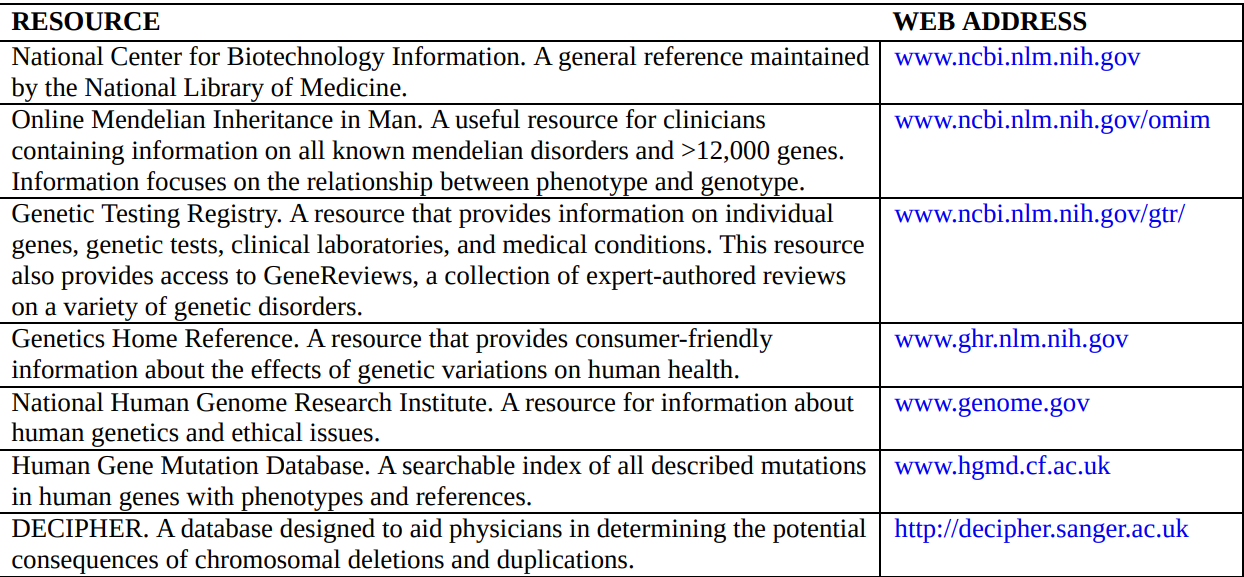 THANK YOU